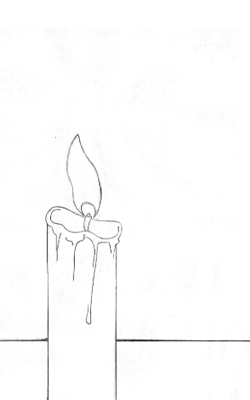 ¯^vMZg
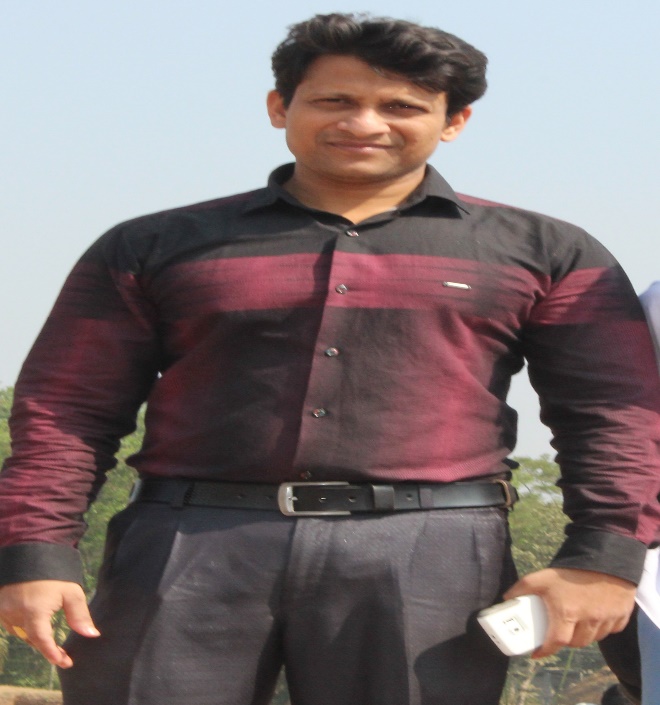 পরিচিতি
‡kÖbxt 6ô
welqt weÁvb
c`v‡_©i ‰ewkó¨ Ges evwn¨K cÖfve
Abykxjbx t mßg
wek^wRZ P›`
mnKvix wkÿK
cyivb evRvi Gg,GBP,D”P we`¨vjq
cyivb evRvi,Puv`cyi
Email:- www.biswajitchanda@gmail.com
[Speaker Notes: পরিচিতি স্লাইডটি শুধু শিক্ষকের জন্য। কন্টেন্টটির মানসম্মত করার জন্য মতামত দিলে কৃতজ্ঞ থাকবো।]
wPÎ ¸‡jv fv‡jv fv‡e jÿ¨ Ki
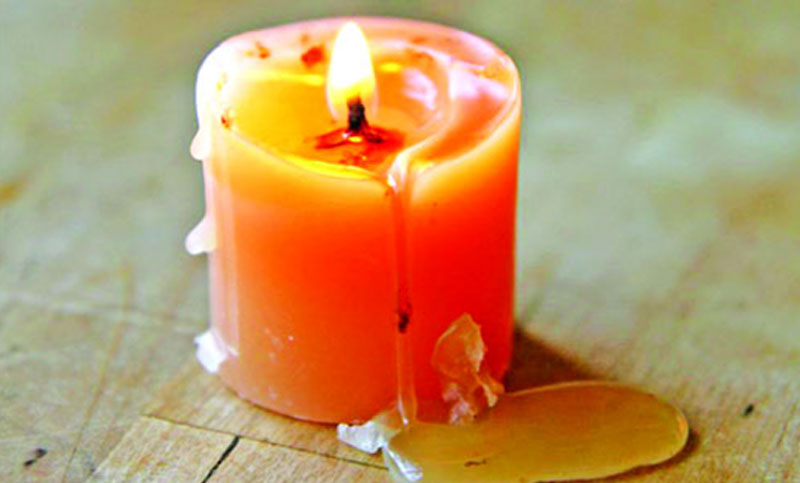 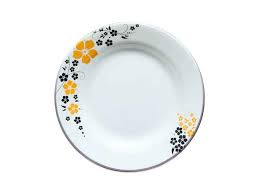 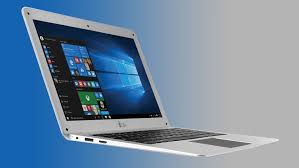 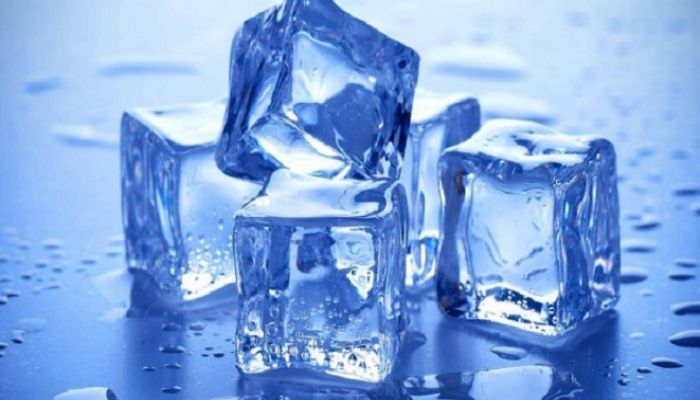 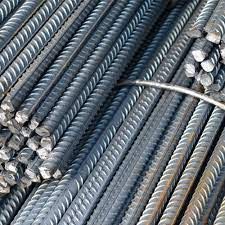 c`v‡_©i ‰ewkó¨ Ges evwn¨K cÖfve
G cvV †k‡l wkÿv_©xiv-
Mjbv¼ I ùzUbv¼ e¨vL¨v Ki‡Z cvi‡e|
cixÿvi mvnv‡h¨ c`v‡_©i Mjbv¼ I ùzUbv¼ wbb©q Ki‡Z cvi‡e|
wewfbœ c`v‡_©i Mjbv¼ I ùzUbv¼ m¤ú‡K© avibv jvf Ki‡Z cvi‡e|
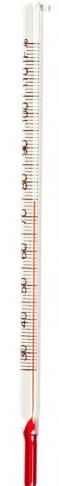 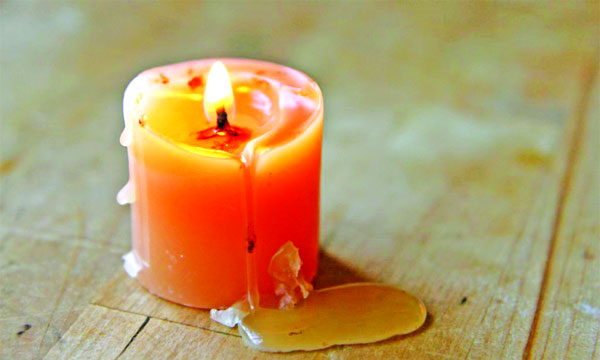 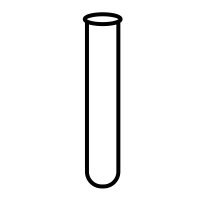 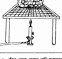 Kx †`L‡Z cv”Q?
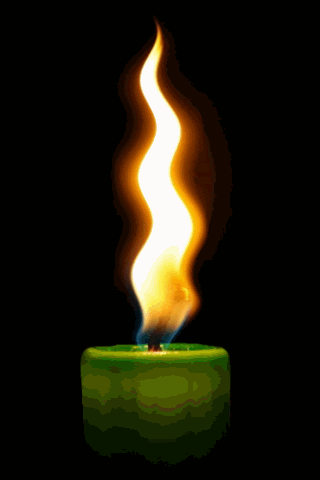 57 wWwMÖ ‡mjwmqvm|
KZ ZvcgvÎvq †gvg¸‡jv Mj‡Q?
‡gvg¸‡jv Kx M‡j hv‡”Q?
57 wWwMÖ †mjwmqvm ZvcgvÎv n‡jv †gv‡gi Mjbv¼|
‡gvg Kx ai‡bi c`v_©?
Zvn‡j Mjbv¼ Kv‡K e‡j?
KwVb c`v_©
‡h ZvcgvÎvq †Kvb KwVb c`v_© M‡j Zi‡j iæcvšÍwiZ nq,H ZvcgvÎv‡K H c`v‡_©i Mjbv¼ e‡j|
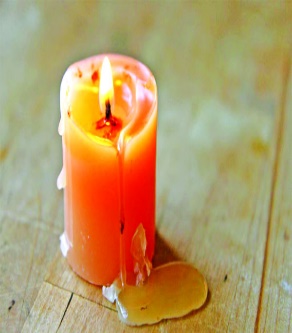 mKj KwVb c`v‡_©i Kx Mjbv¼ GKB ai‡bi?
‡gv‡gi Mjbv¼ KZ?
57 wWwMÖ †mjwmqvm
mKj KwVb c`v‡_©i Kx Mjbv¼ GKB ai‡bi?
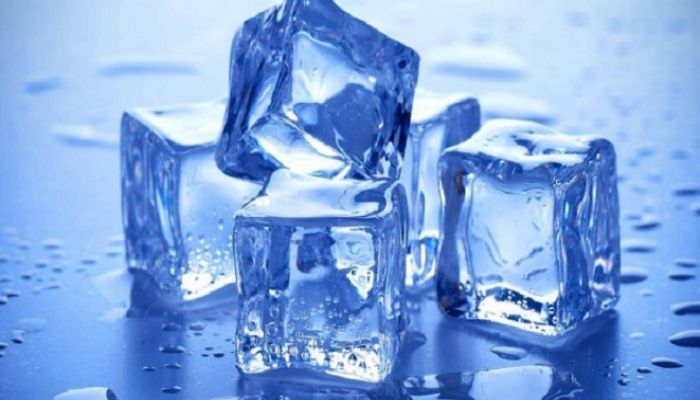 ei‡di Mjbv¼ KZ?
0 wWwMÖ ‡mjwmqvm
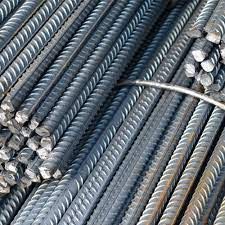 mKj KwVb c`v‡_©i Kx Mjbv¼ GKB ai‡bi?
1530 wWwMÖ ‡mjwmqvm
‡jvnvi Mjbv¼ KZ?
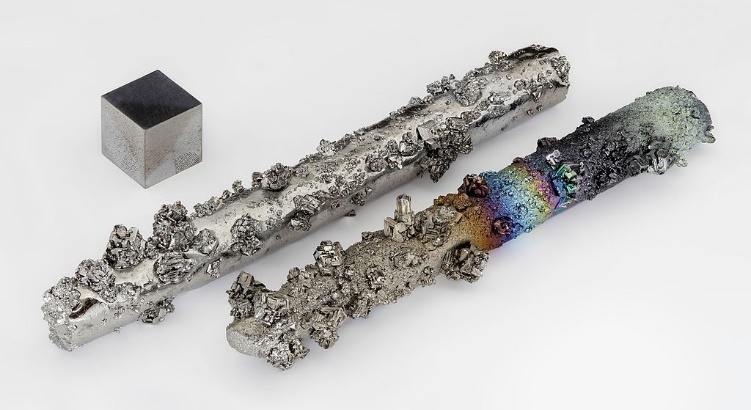 ‡Kvb c`v‡_©i  Mjbv¼ me‡P‡q †ewk?
Gi Mjbvs¼ 6170 wWwMÖ †mjwmqvm
‡Kv_vq cvIqv hvq Rvb?
evj¦
GB c`v‡_©i bvg wK?
Uvs‡÷b
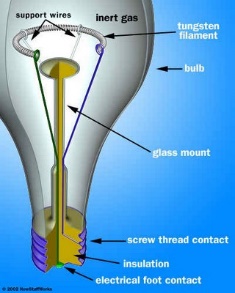 wfwWI wU fv‡jv fv‡e jÿ¨ Ki
ùzUbv¼ Kv‡K e‡j?
KZ wWwMÖ †mw›U‡MÖW ZvcgvÎvq cvwb dzU‡Z ïiæ K‡i‡Q
100 wWwMÖ †mw›U‡MÖW ZvcgvÎvq cvwb dzU‡Z ïiæ K‡i‡Q
‡h ZvcgvÎvq cvwb dzU‡Z ïiæ K‡i †mB ZvcgvÎvB n‡jv Gi ùzUbv¼|
cvwbi b¨vq cÖwZwU Zij c`v‡_©i GKwU wbw`©ó  ùzUbv¼ Av‡Q|
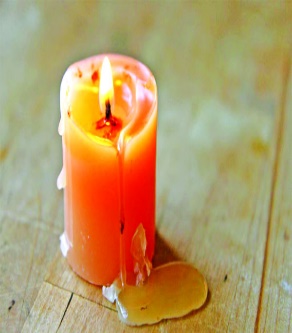 mKj KwVb c`v‡_©i Kx ùzUbv¼ GKB ai‡bi?
370 wWwMÖ †mjwmqvm
‡gv‡gi ùzUbv¼ KZ?
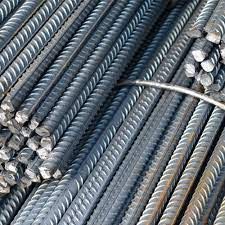 mKj KwVb c`v‡_©i Kx ùzUbv¼ GKB ai‡bi?
‡jvnvi ùzUbv¼ KZ?
2450 wWwMÖ ‡mjwmqvm
Avgiv Rb¥w`‡b Kx R¦vjvB?
Zvi bvg Kx?
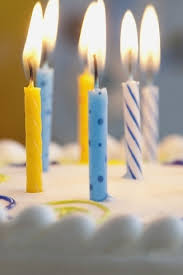 GLv‡b Kx N‡U?
GKwU Ask cy‡o Av‡jv †`q Avi Av‡iKwU Ask Av¸‡b M‡j †gvgevwZ Mv †e‡q co‡Z _v‡K hv wKQzÿb c‡i Avevi R‡g KwVb †gv‡g cwibZ nq|
Zij ‡gvg †_‡K KwVb †gvg nIqvi cÖwµqv n‡jv kxZjxKiY|
57 wWwMÖ †mjwmqvm
KZ ZvcgvÎvq G ‡gvg Rg‡Z ïiæ Kij?
GB ZvcgvÎv A_©vr 57 wWwMÖ †mjwmqvmB n‡jv ‡gv‡gi kxZjxKiY ev wngvsK|
‡gv‡gi Mjbvs¼ I †c‡qwQ‡j 57 wWwMÖ †mjwmqvm|
A_©vr GKwU e¯‘i Mjbvs¼ I wngvsK GKB|
GKK KvR					mgq: 5 wgwbU
cvwbi Mjbvs¼ KZ?
0 wWwMÖ †mjwmqvm|
0 wWwMÖ †mjwmqvm
cvwbi wngvs¼ KZ?
evwoi KvR
cvwb KqwU Ae¯’vq _v‡K? Ae¯’v¸‡jv cwieZ©b wb‡Ri fvlvq eb©bv Ki|
ab¨ev`